Westminster Abbey
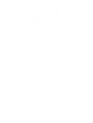 Learning
Remembrance image bank
1
©2020 Dean and Chapter of Westminster
[Speaker Notes: Image:
©2020 Dean & Chapter of Westminster  

Please be aware that these images are for educational use only in the classroom and should not be reproduced online.]
Westminster Abbey
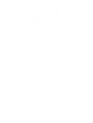 Learning
Information for teachers 
Thank you for downloading this resource. We hope that it will be a useful teaching tool in your classroom. 
As we continue to grow our free catalogue of teaching resources, we’d really appreciate a few minutes of your time to let us know what you liked and what could be improved. Please complete this five-question survey.
2
[Speaker Notes: Image:
©2020 Dean & Chapter of Westminster]
Learning
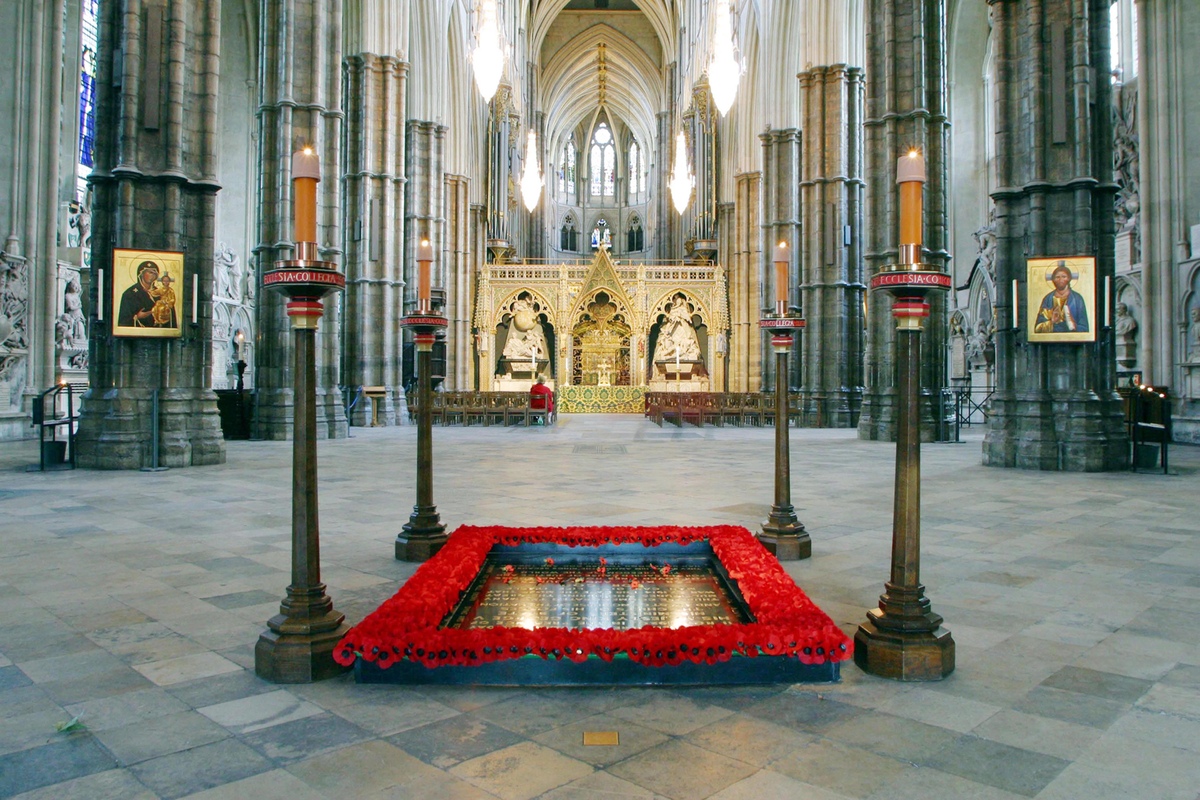 [Speaker Notes: Grave of the Unknown Warrior, surrounded by four candles

Image:
©2020 Dean & Chapter of Westminster  

Please be aware that these images are for educational use only in the classroom and should not be reproduced online.]
Learning
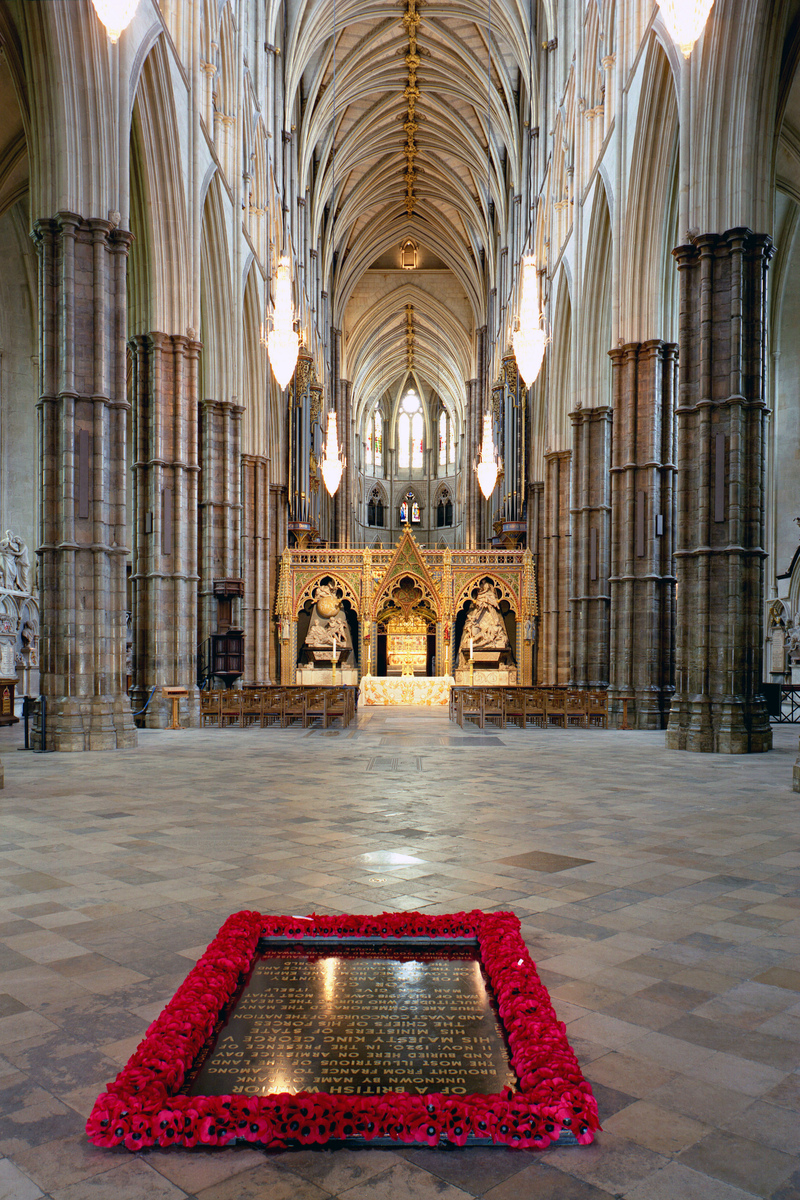 [Speaker Notes: Grave of the Unknown Warrior in the empty nave

Image:
©2020 Dean & Chapter of Westminster  

Please be aware that these images are for educational use only in the classroom and should not be reproduced online.]
Learning
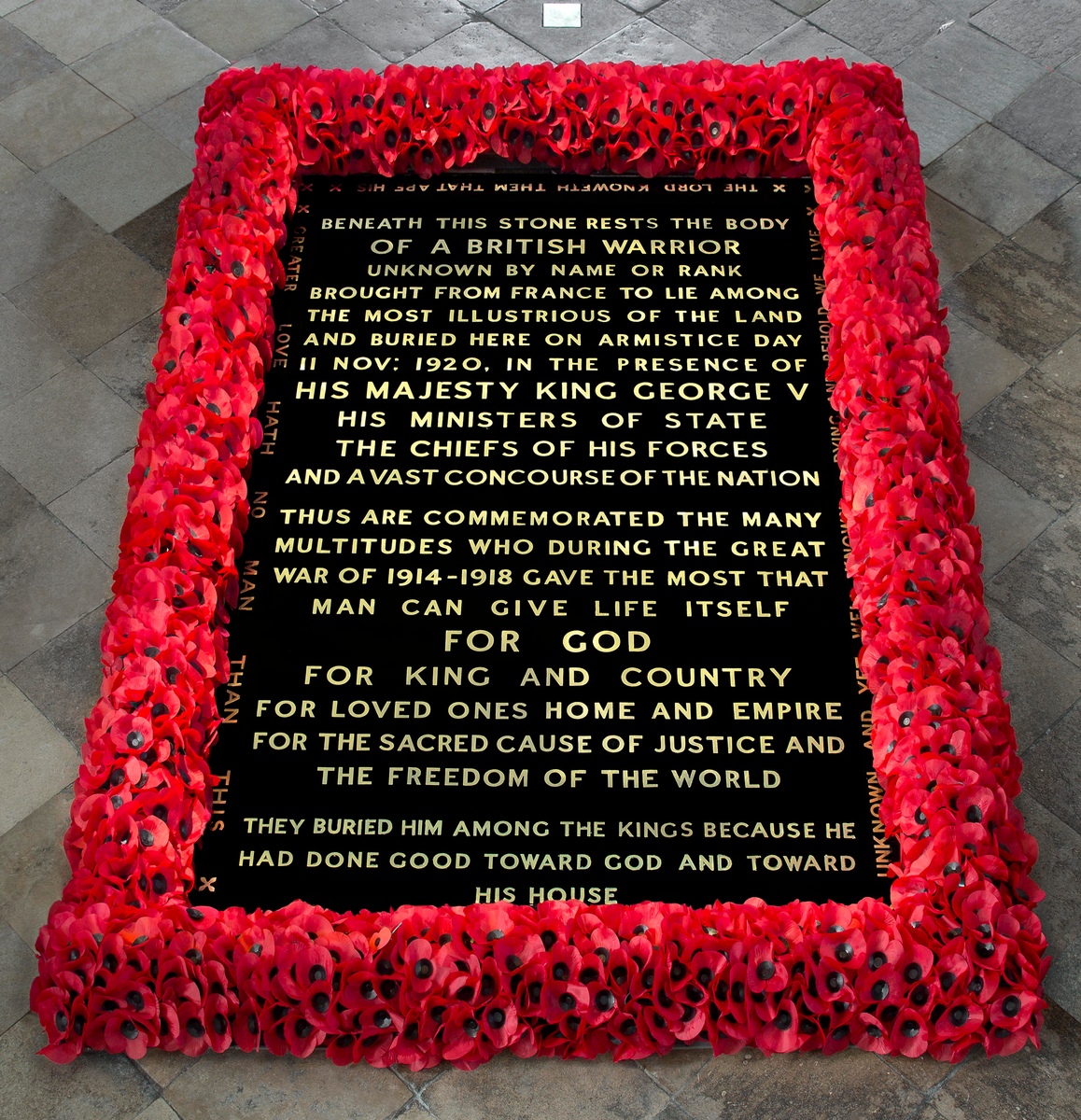 [Speaker Notes: Close up of Grave of the Unknown Warrior 

Image:
©2020 Dean & Chapter of Westminster  

Please be aware that these images are for educational use only in the classroom and should not be reproduced online.]
Learning
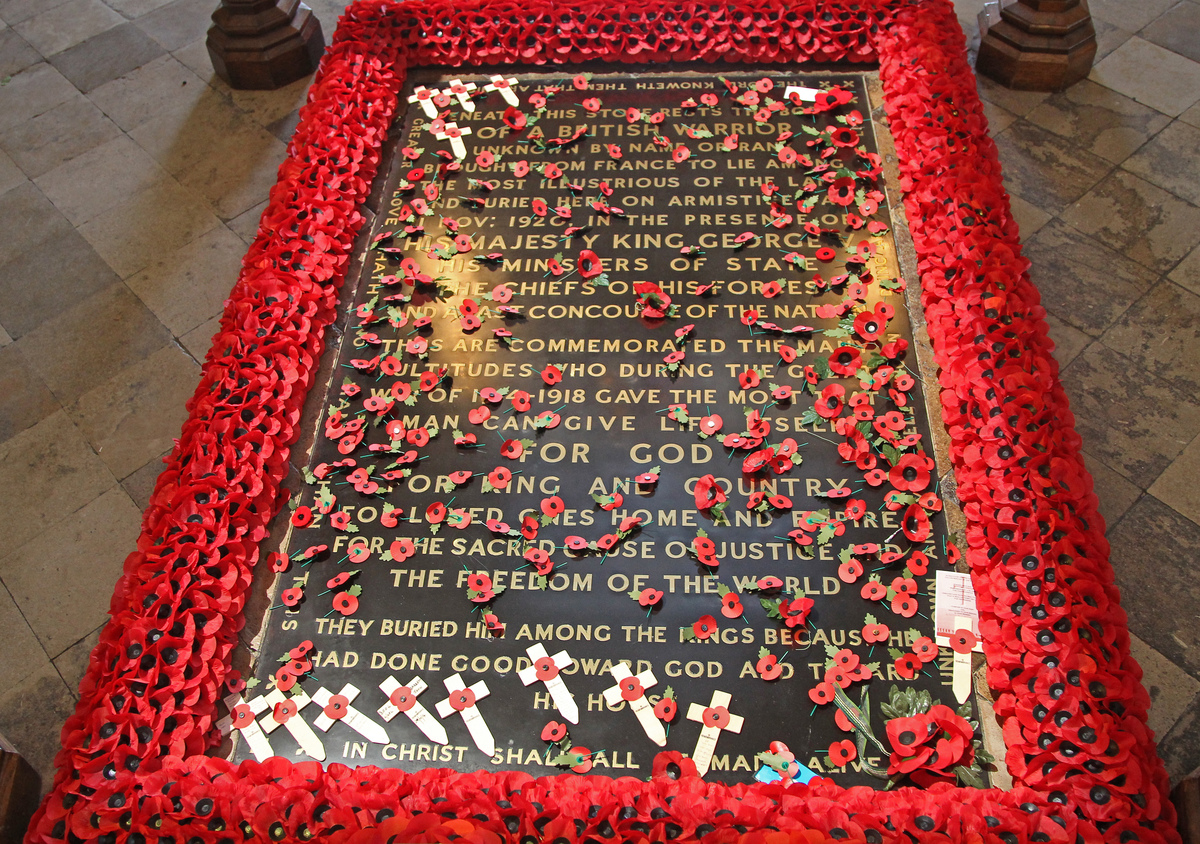 [Speaker Notes: Grave of the Unknown Warrior strewn with poppies after the Remembrance Sunday Service in 2014, one hundred years after the start of the First World War.

Image:
©2020 Dean & Chapter of Westminster  

Please be aware that these images are for educational use only in the classroom and should not be reproduced online.]
Learning
[Speaker Notes: Grave of the Unknown Warrior and the Padre’s Flag in Westminster Abbey

Image:
©2020 Dean & Chapter of Westminster  

Please be aware that these images are for educational use only in the classroom and should not be reproduced online.]
Learning
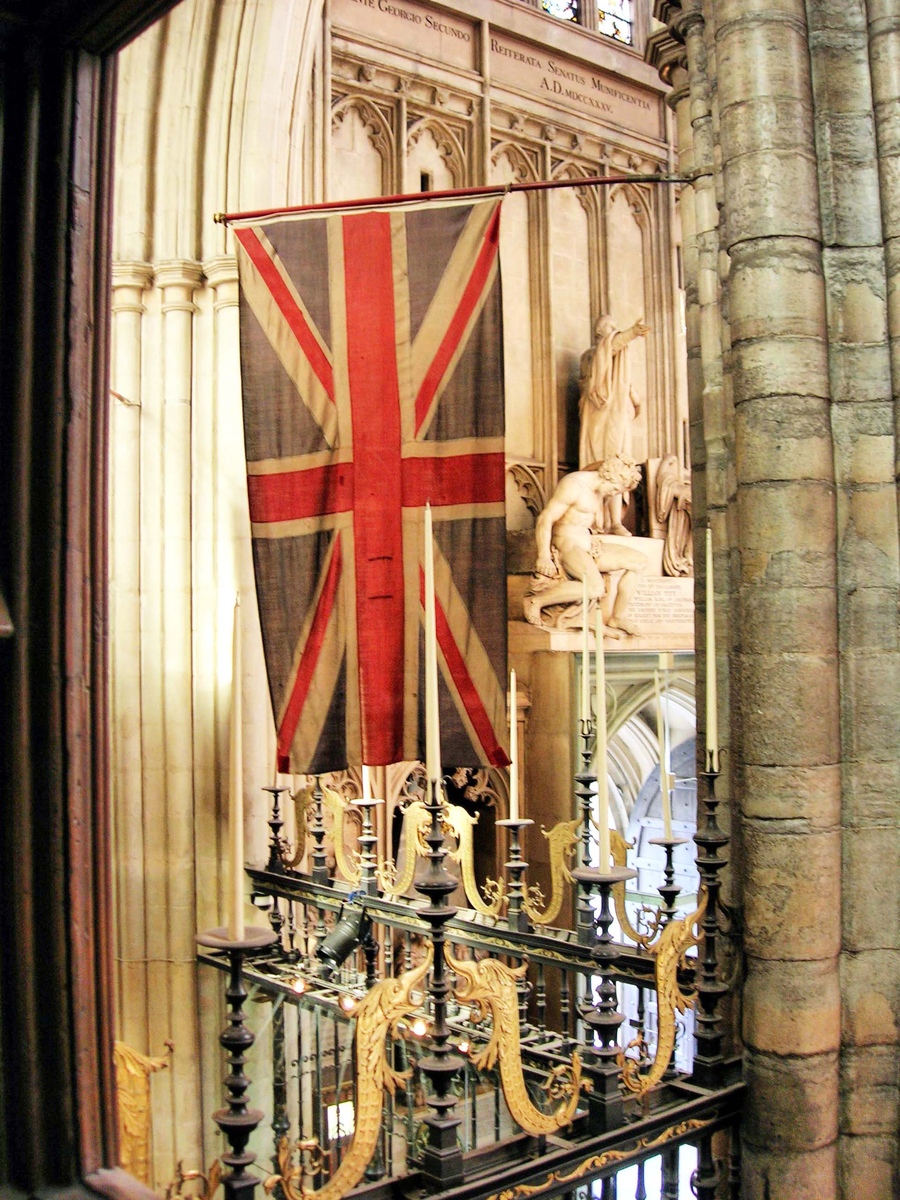 [Speaker Notes: The Padre’s Flag in Westminster Abbey

Image:
©2020 Dean & Chapter of Westminster  

Please be aware that these images are for educational use only in the classroom and should not be reproduced online.]
Learning
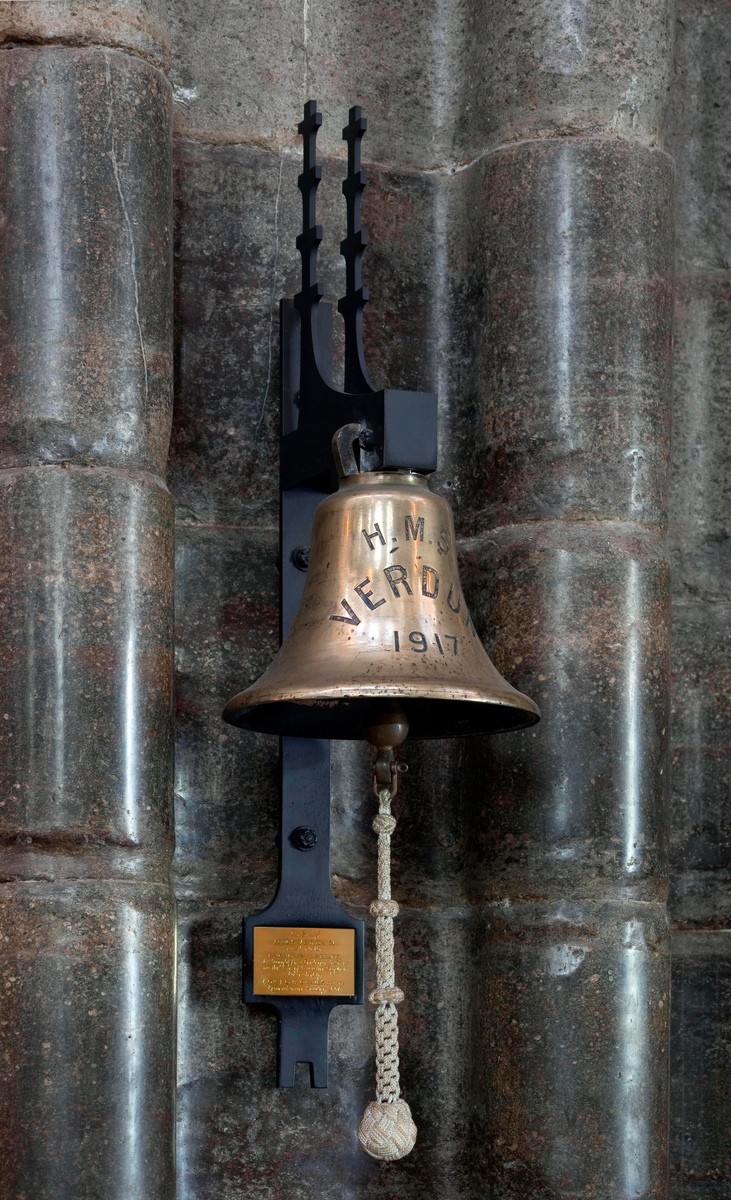 [Speaker Notes: Verdun Bell from HMS Verdun, the ship which brought over the Unknown Warrior’s body

Image:
©2020 Dean & Chapter of Westminster  

Please be aware that these images are for educational use only in the classroom and should not be reproduced online.]
Learning
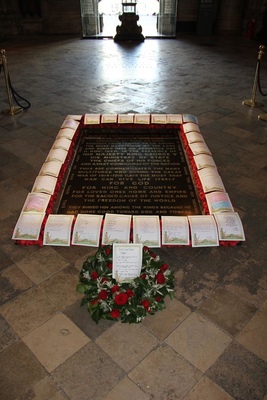 [Speaker Notes: A wreath which has been laid at the Grave of the Unknown warrior and children have written their own poems to soldiers who died in the First World War. 

Image:
©2020 Dean & Chapter of Westminster  

Please be aware that these images are for educational use only in the classroom and should not be reproduced online.]
Learning
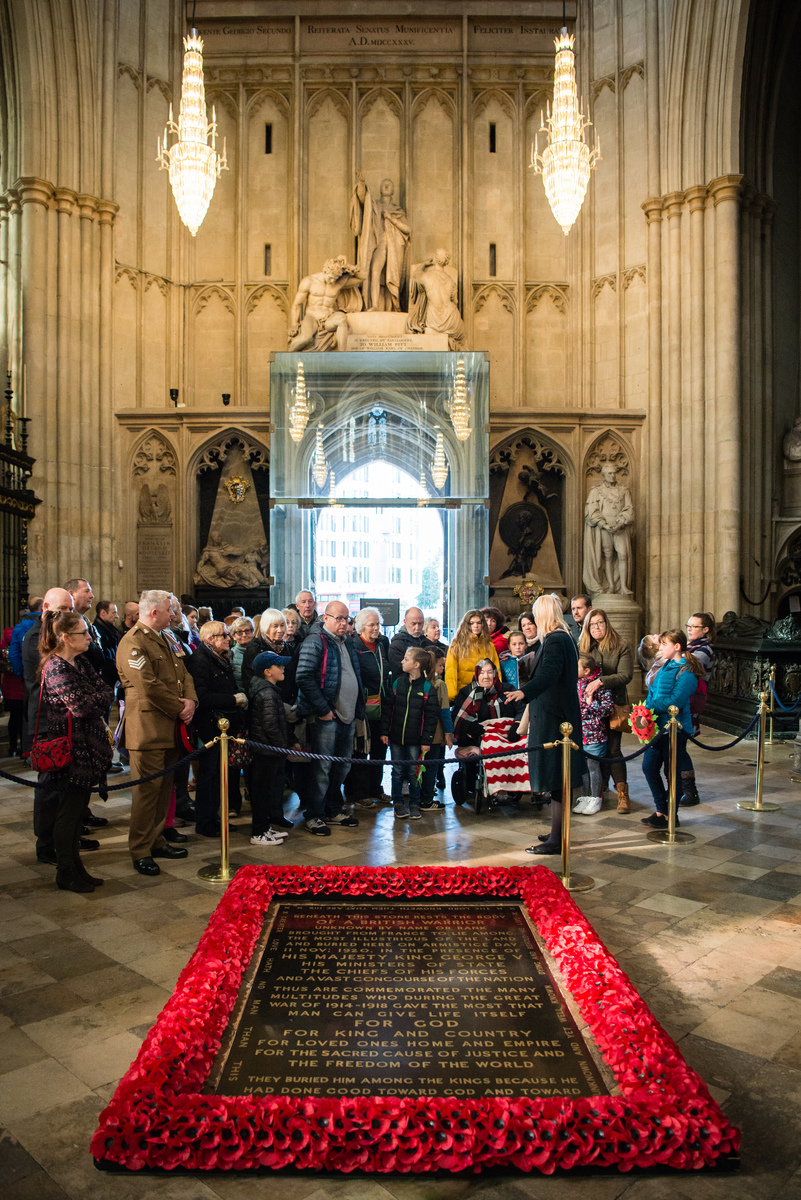 [Speaker Notes: Families remembering and bringing their own tributes one hundred years after the end of the First World War. 

Image:
Amy Murrell/Westminster Abbey

Please be aware that these images are for educational use only in the classroom and should not be reproduced online.]
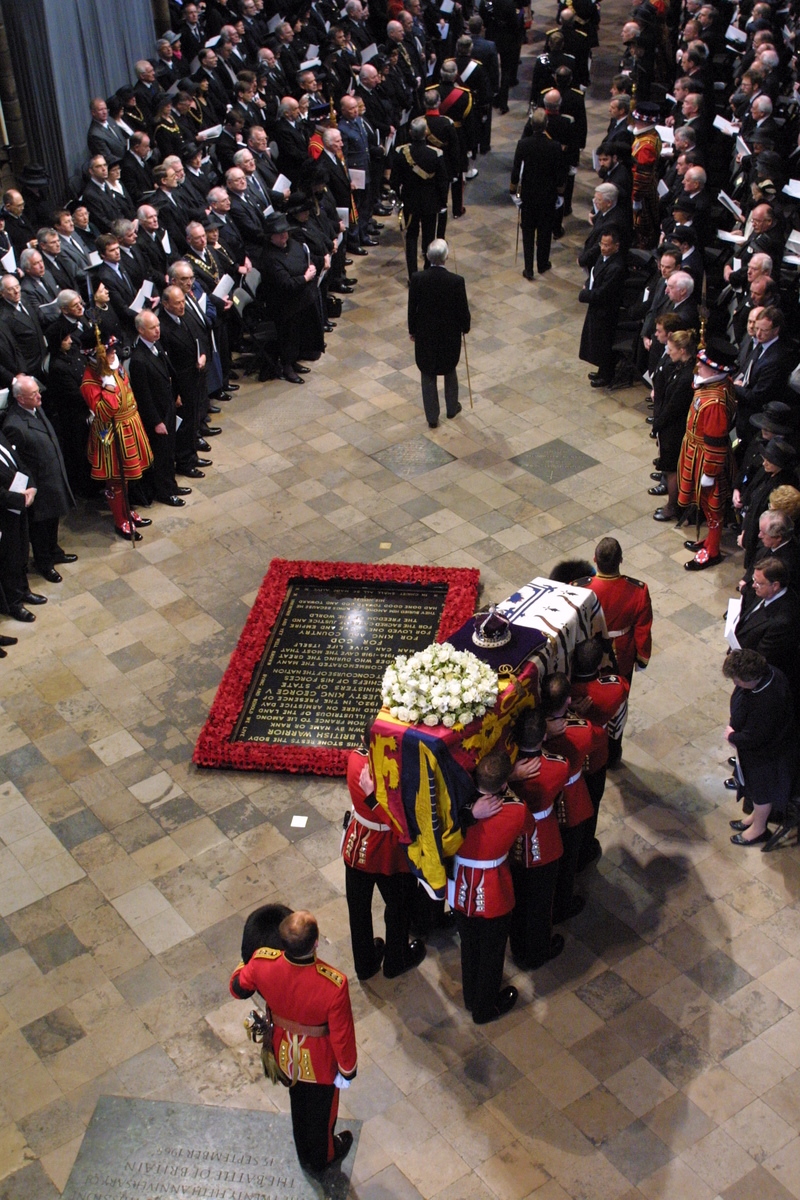 Learning
[Speaker Notes: The Queen Mother’s funeral in 2002, as pallbearers walk round the Grave of the Unknown Warrior with the coffin. 

Image:
Andrew Dunsmore/Dean and Chapter of Westminster

Please be aware that these images are for educational use only in the classroom and should not be reproduced online.]
Learning
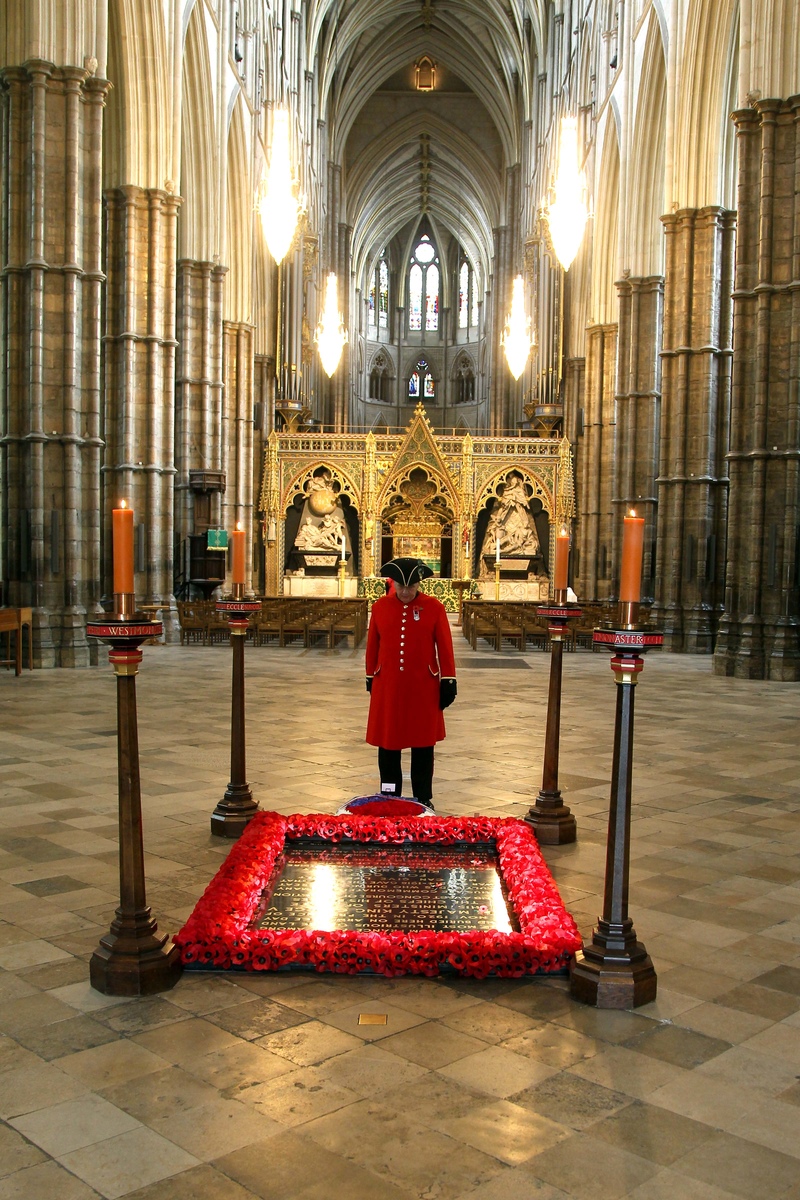 [Speaker Notes: A Chelsea Pensioner standing by the Grave of the Unknown Warrior 

Image:
©2020 Dean & Chapter of Westminster  

Please be aware that these images are for educational use only in the classroom and should not be reproduced online.]
Learning
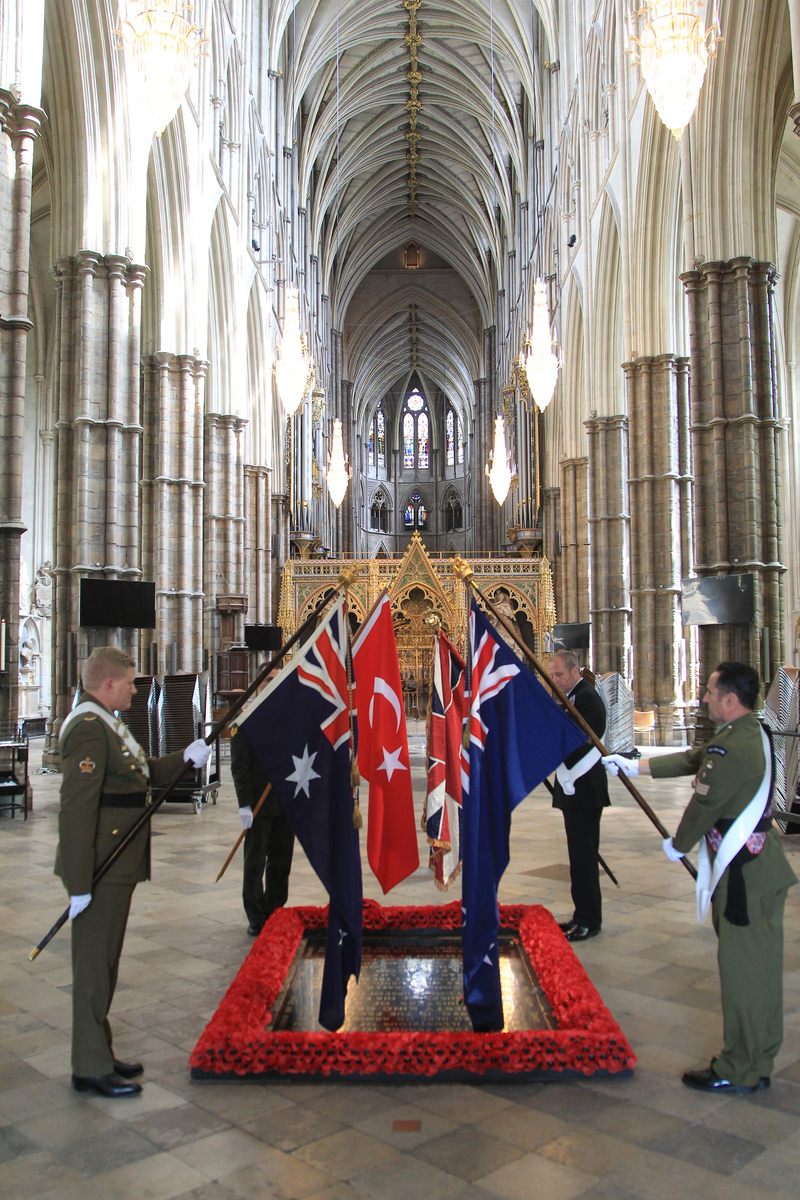 [Speaker Notes: An ANZAC service around the Grave of the Unknown Warrior 

Image:
Picture Partnership/Westminster Abbey

Please be aware that these images are for educational use only in the classroom and should not be reproduced online.]
Learning
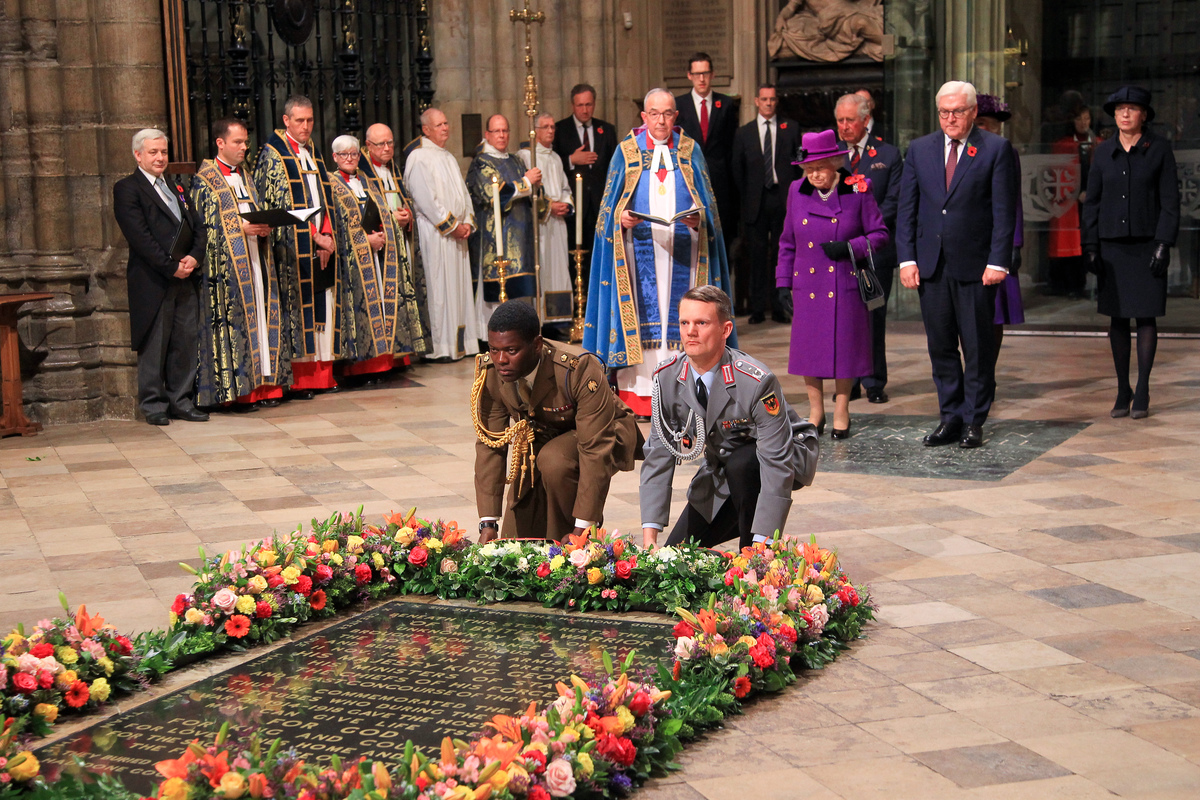 [Speaker Notes: Centenary of the Armistice, November 11th 2018. Wreaths were laid to fill the gaps in the fresh flowers surrounding the Grave of the Unknown Warrior on behalf of Queen Elizabeth II and the President of Germany. 

Image:
©2020 Dean and Chapter of Westminster

Please be aware that these images are for educational use only in the classroom and should not be reproduced online.]
Learning
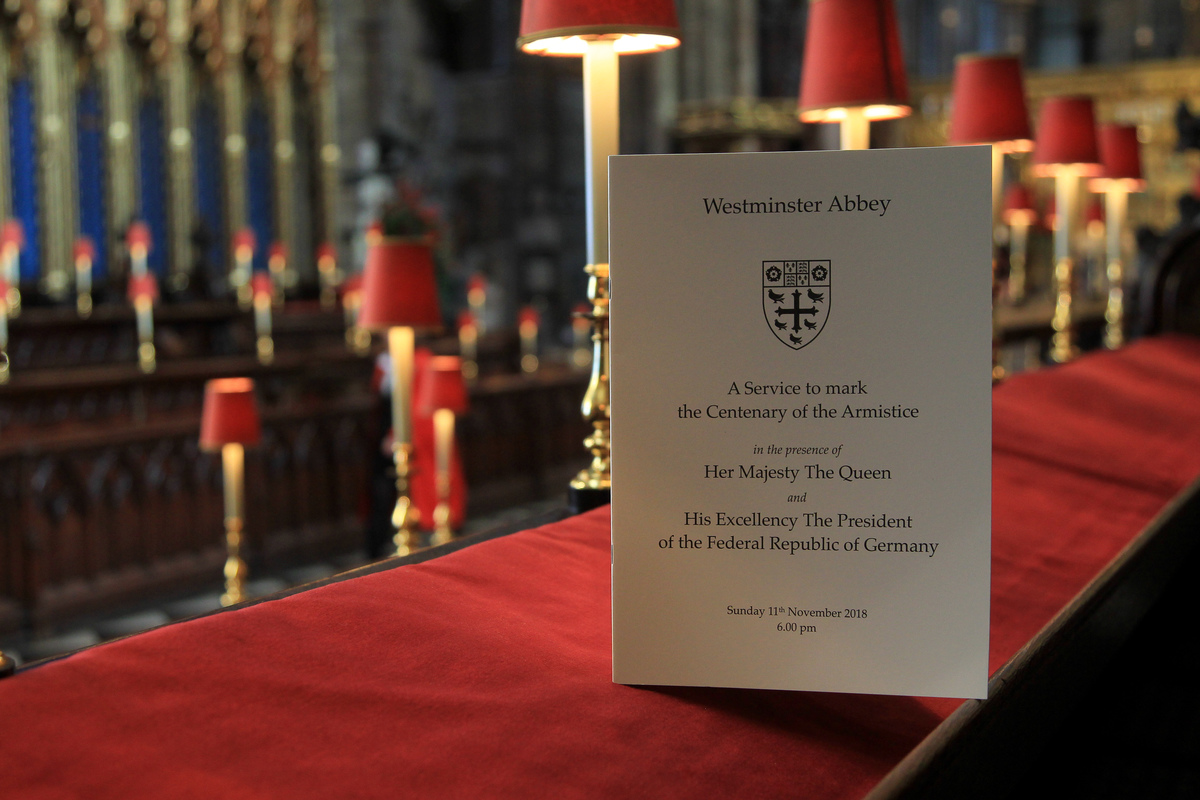 [Speaker Notes: A service booklet from A Service of Thanksgiving to mark the Centenary of Blind Veterans UK held at Westminster Abbey in 2015.

Image:
Andrew Dunsmore/Dean and Chapter of Westminster

Please be aware that these images are for educational use only in the classroom and should not be reproduced online.]
Learning
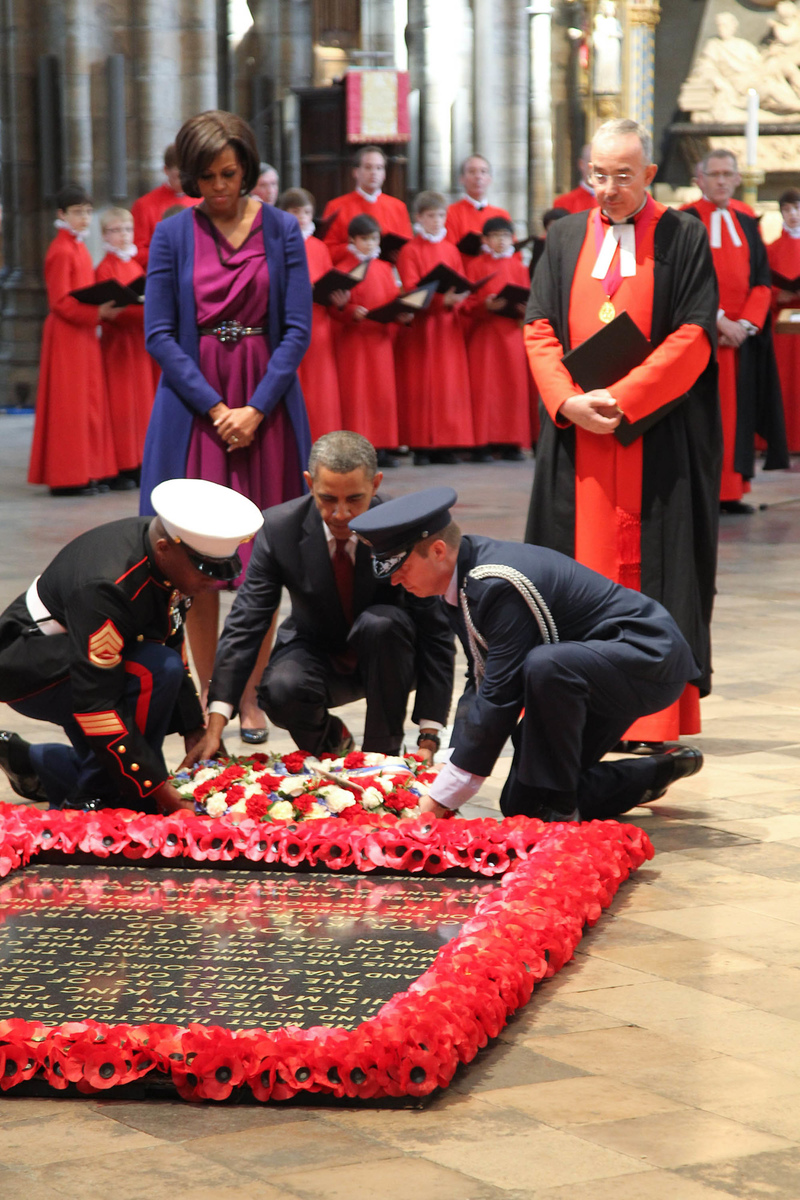 [Speaker Notes: A State Visit to Britain in 2011 when Barack Obama laid a wreath at the Grave of the Unknown Warrior.

Image:
©2020 Dean and Chapter of Westminster

Please be aware that these images are for educational use only in the classroom and should not be reproduced online.]
Learning
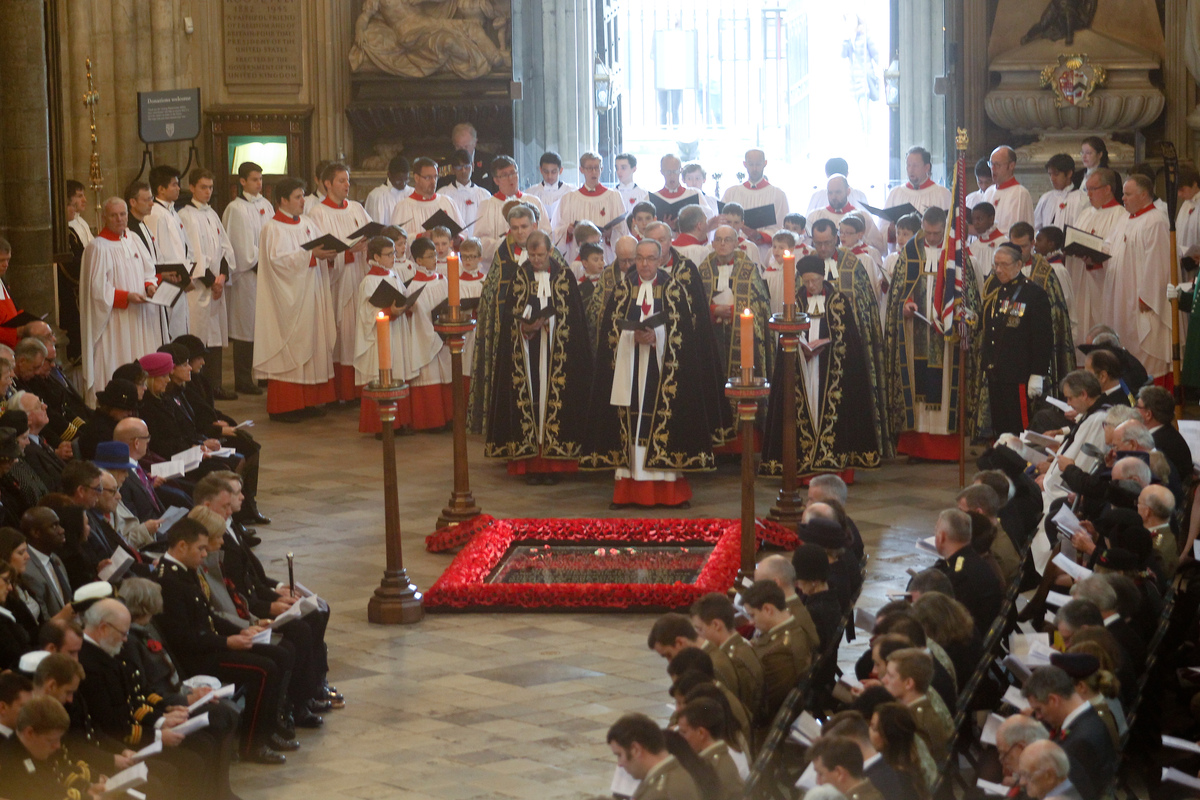 [Speaker Notes: Remembrance Sunday, 2015 

Image:
Picture Partnership/Westminster Abbey

Please be aware that these images are for educational use only in the classroom and should not be reproduced online.]
Learning
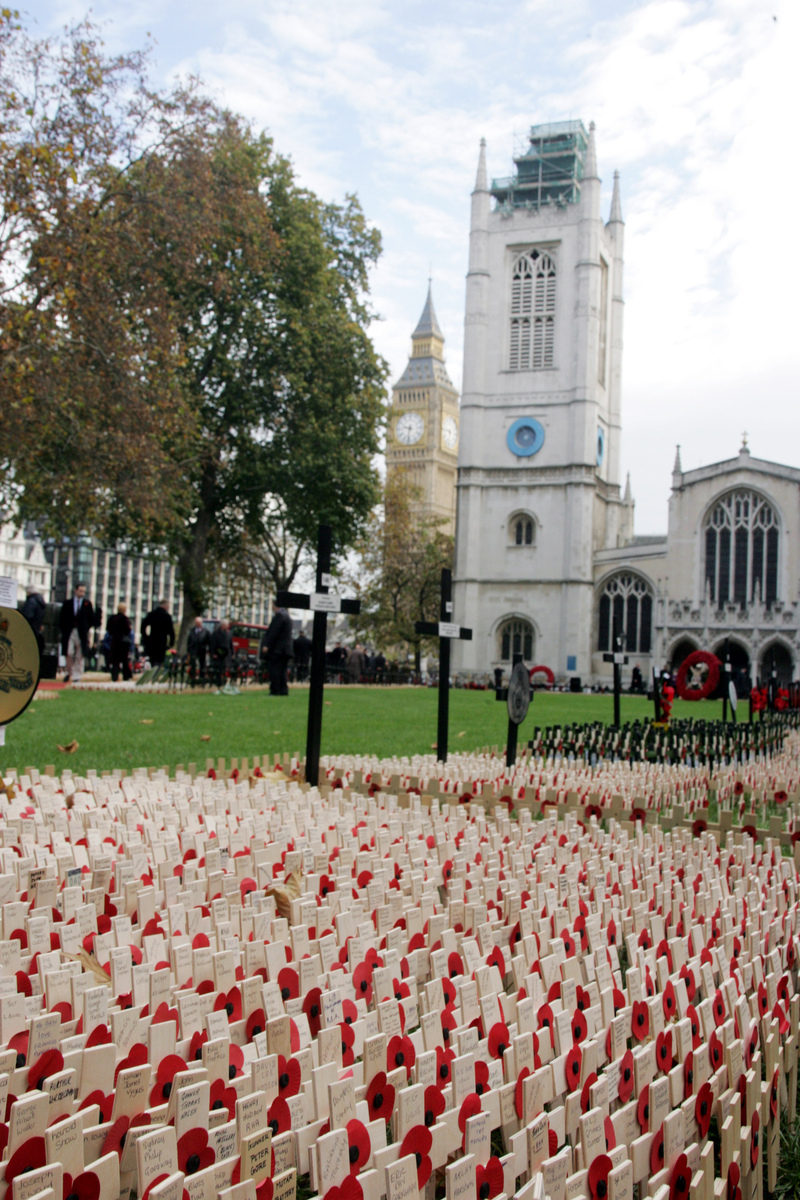 [Speaker Notes: St Margaret’s Church and the Field of Remembrance

Image:
©2020 Dean and Chapter of Westminster

Please be aware that these images are for educational use only in the classroom and should not be reproduced online.]
Learning
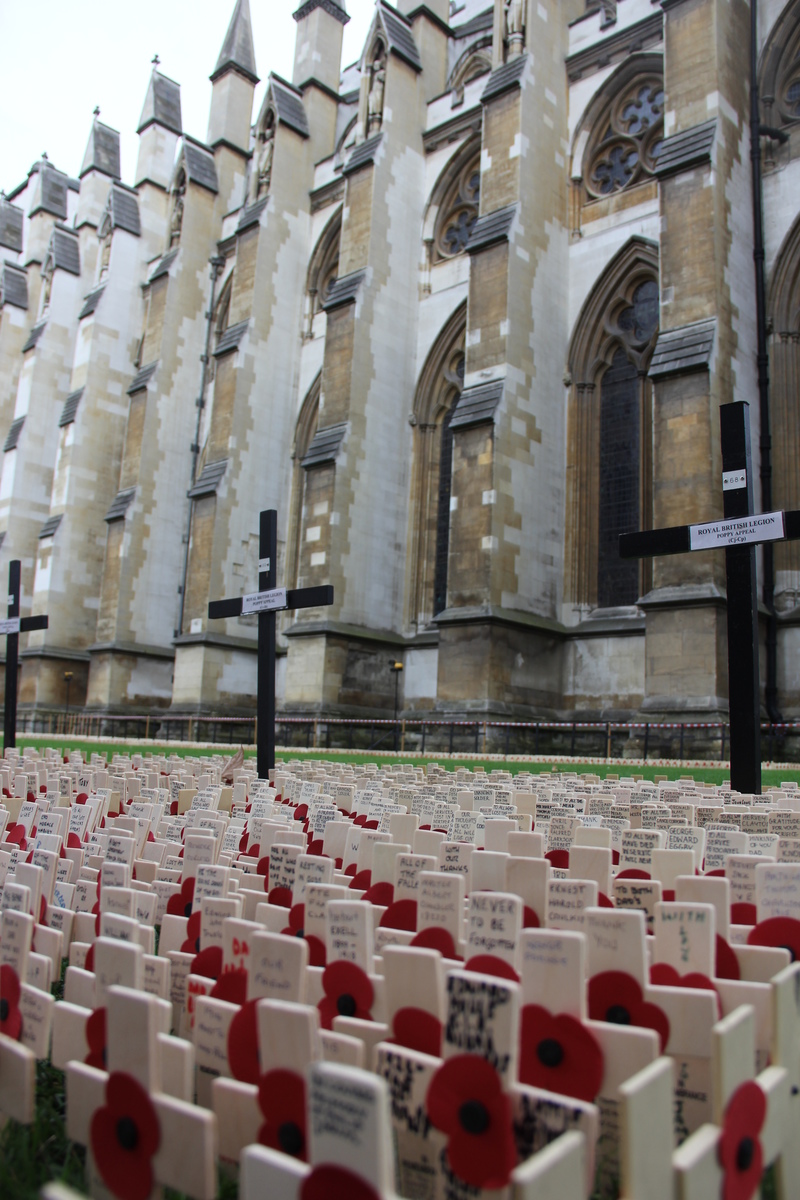 [Speaker Notes: The Field of Remembrance

Image:
©2020 Dean and Chapter of Westminster

Please be aware that these images are for educational use only in the classroom and should not be reproduced online.]
Learning
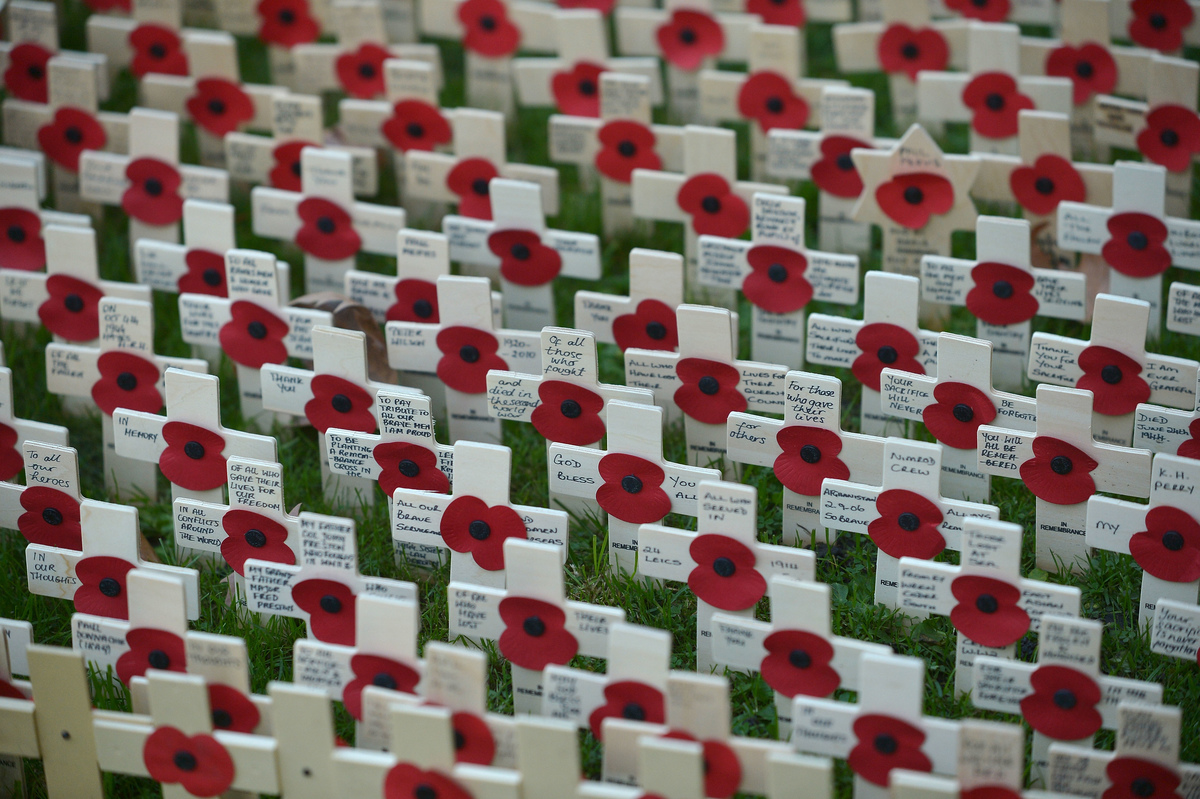 [Speaker Notes: Close up of the Field of Remembrance

Image:
Jim Dyson/Westminster Abbey

Please be aware that these images are for educational use only in the classroom and should not be reproduced online.]
Learning
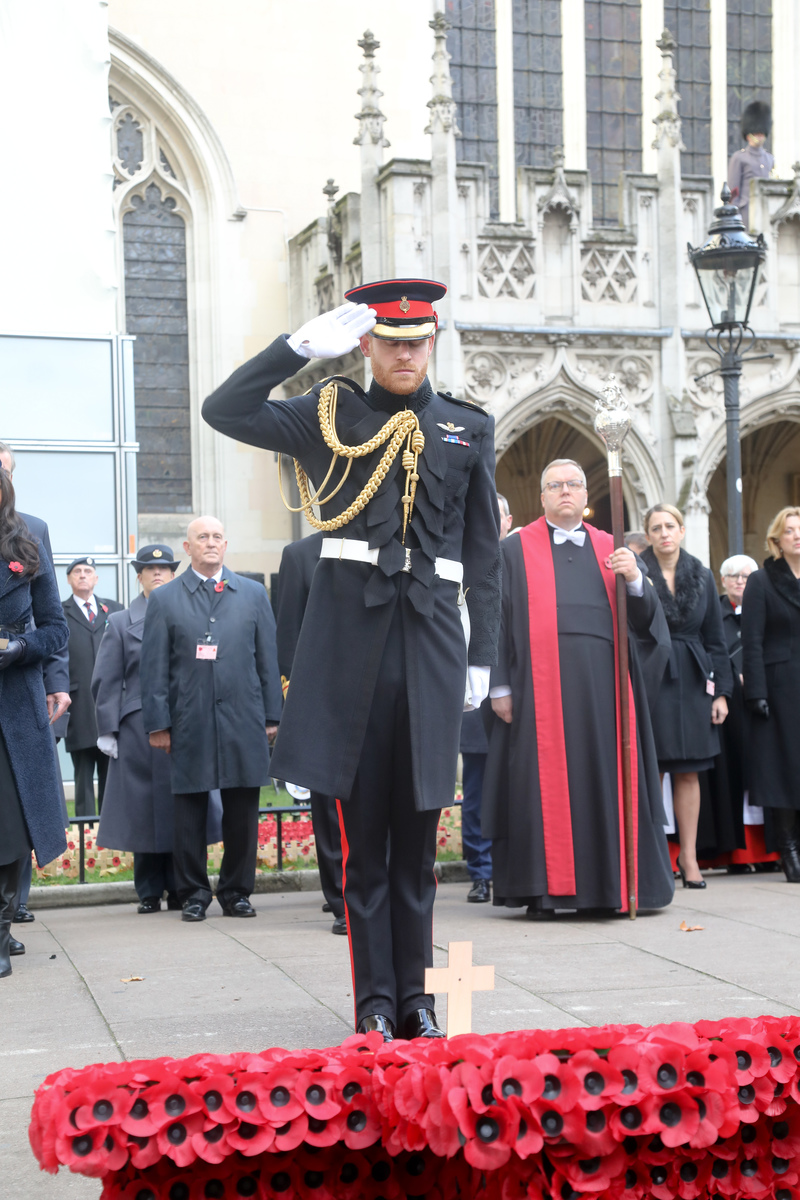 [Speaker Notes: Prince Harry at the Field of Remembrance, 2019

Image:
Picture Partnership/Westminster Abbey

Please be aware that these images are for educational use only in the classroom and should not be reproduced online.]
Learning
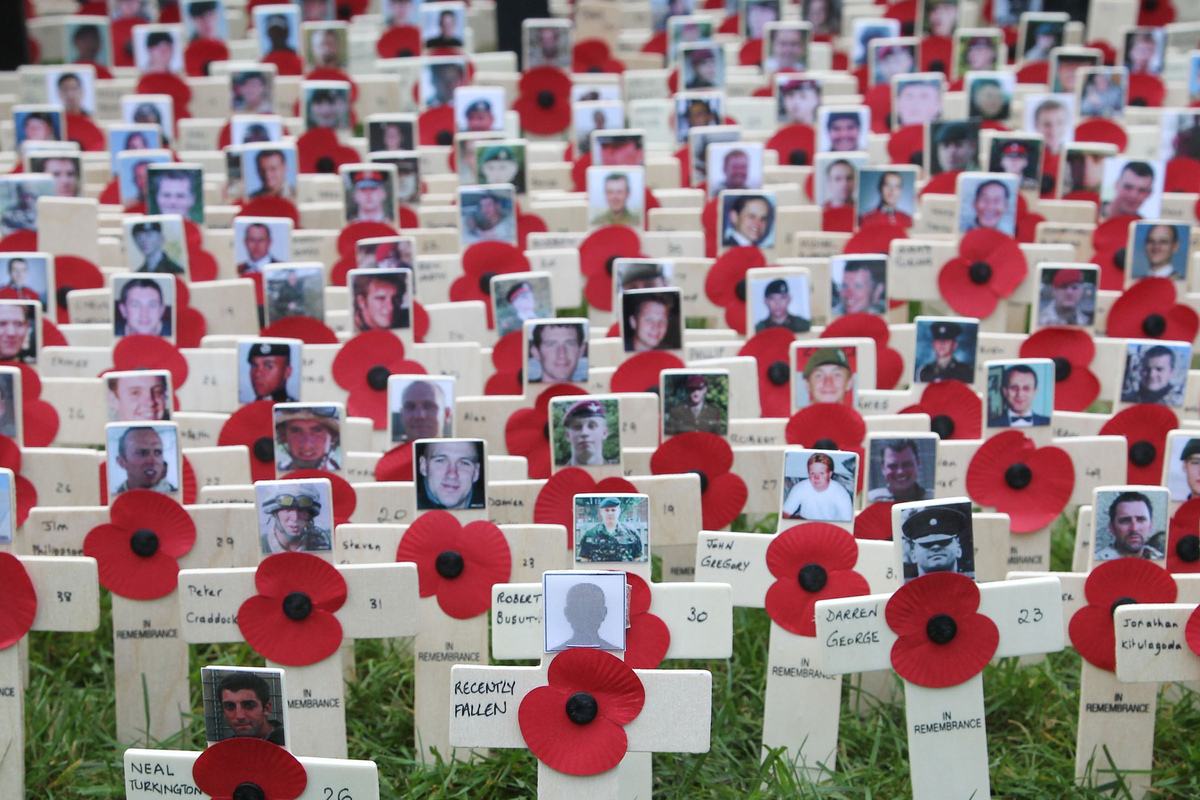 [Speaker Notes: Field of Remembrance showing poppies with photographs

Image:
©2020 Dean and Chapter of Westminster

Please be aware that these images are for educational use only in the classroom and should not be reproduced online.]
Learning
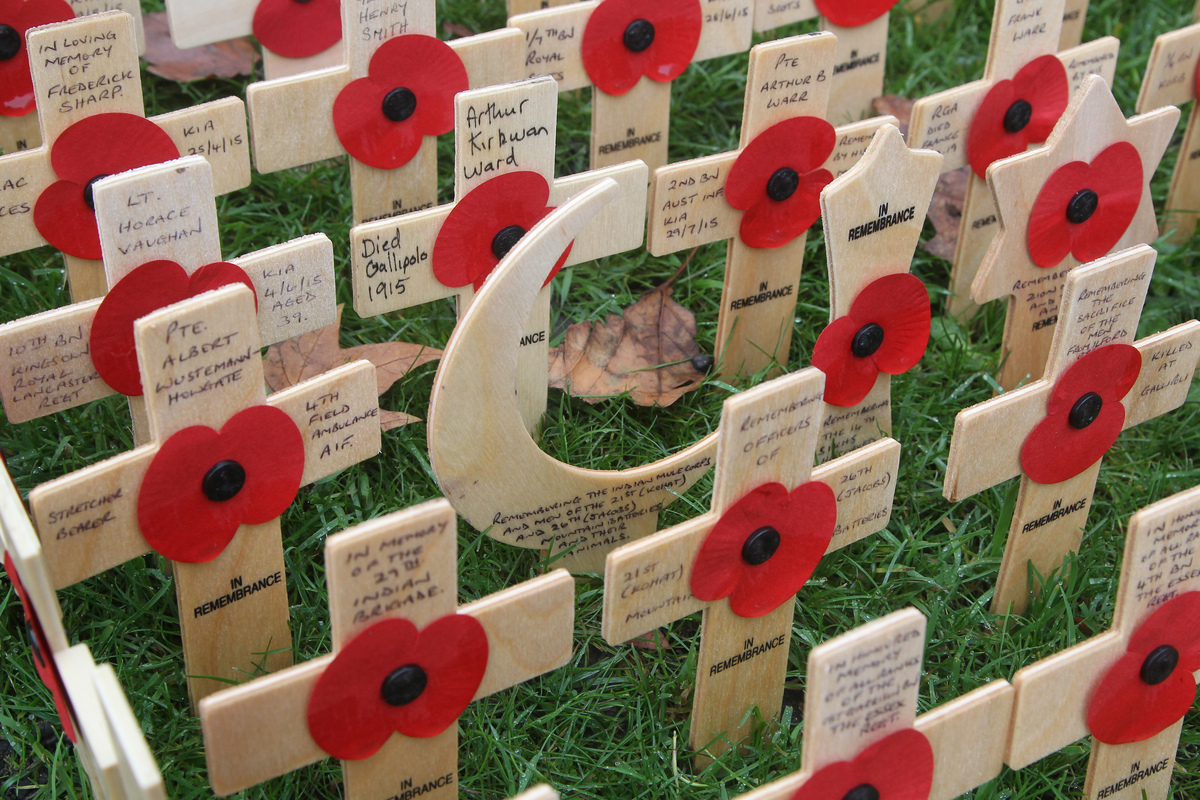 [Speaker Notes: Crescent Moon in Field of Remembrance 

Image:
Picture Partnership/Westminster Abbey

Please be aware that these images are for educational use only in the classroom and should not be reproduced online.]
Learning
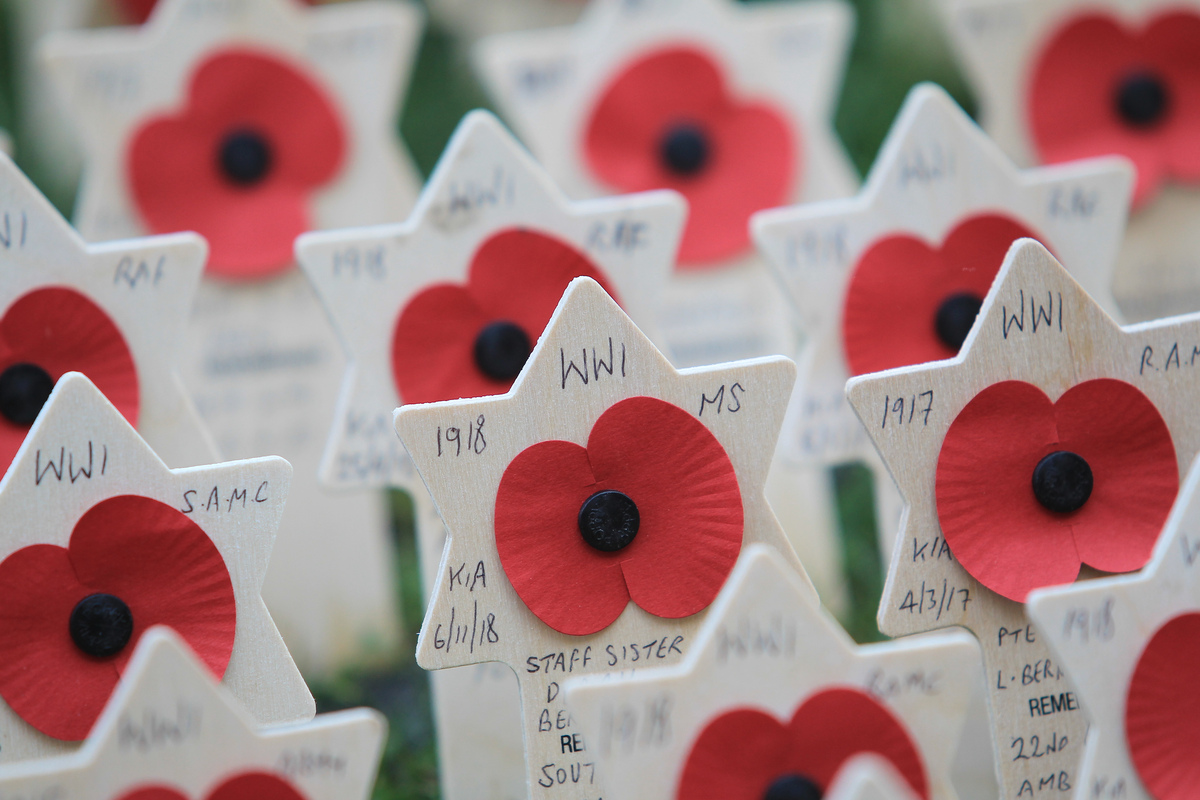 [Speaker Notes: Star of David in Field of Remembrance 

Image:
Picture Partnership/Westminster Abbey

Please be aware that these images are for educational use only in the classroom and should not be reproduced online.]
Learning
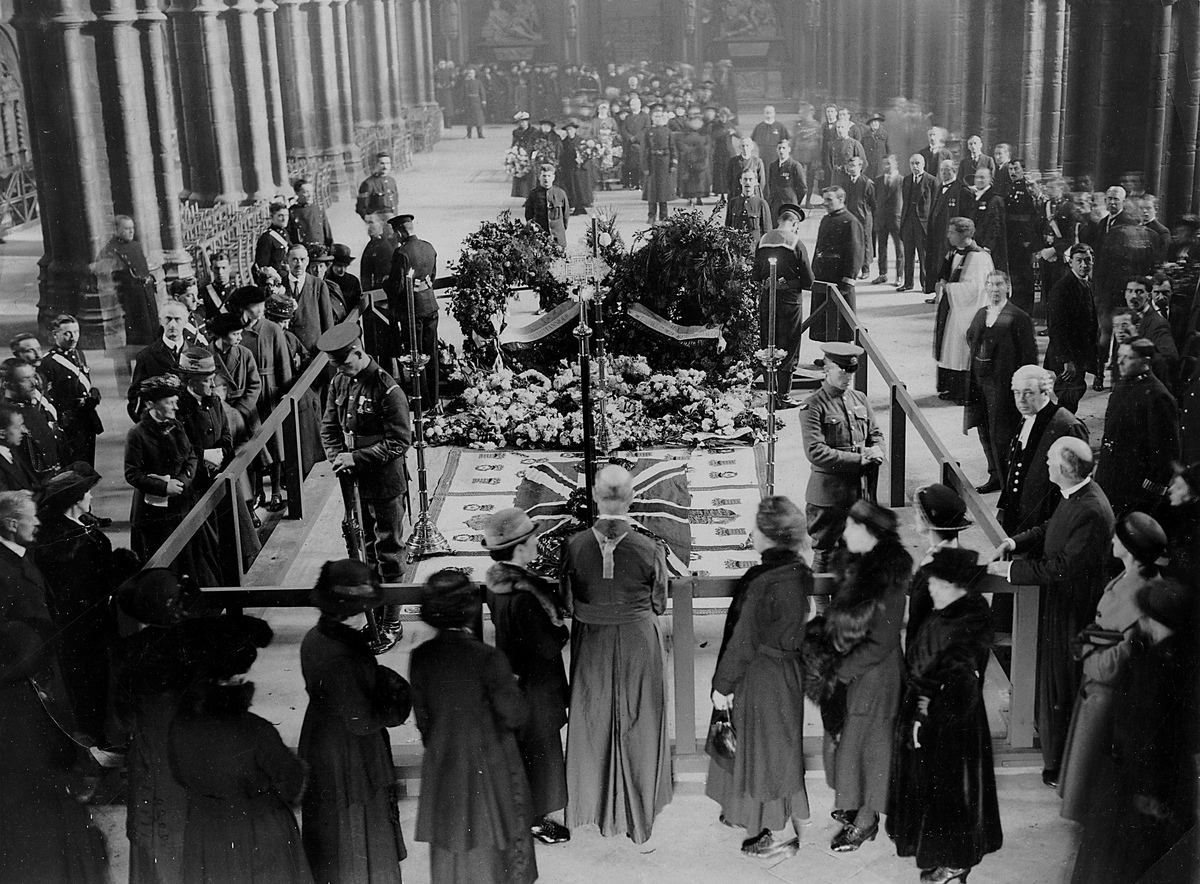 [Speaker Notes: Crowds filing past the Unknown Warrior’s Grave after the funeral on November 11th 1920. 

Image:
©2020 Dean and Chapter of Westminster

Please be aware that these images are for educational use only in the classroom and should not be reproduced online.]
Learning
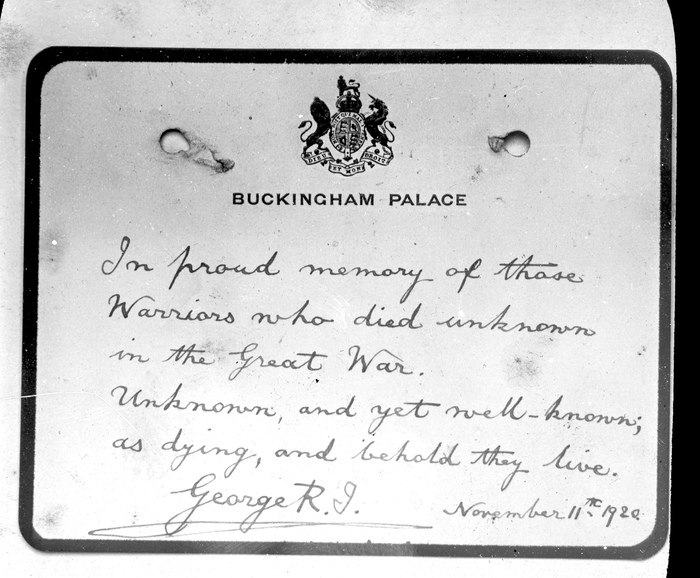 [Speaker Notes: Handwritten note by King George V

Image:
©2020 Dean and Chapter of Westminster

Please be aware that these images are for educational use only in the classroom and should not be reproduced online.]
Learning
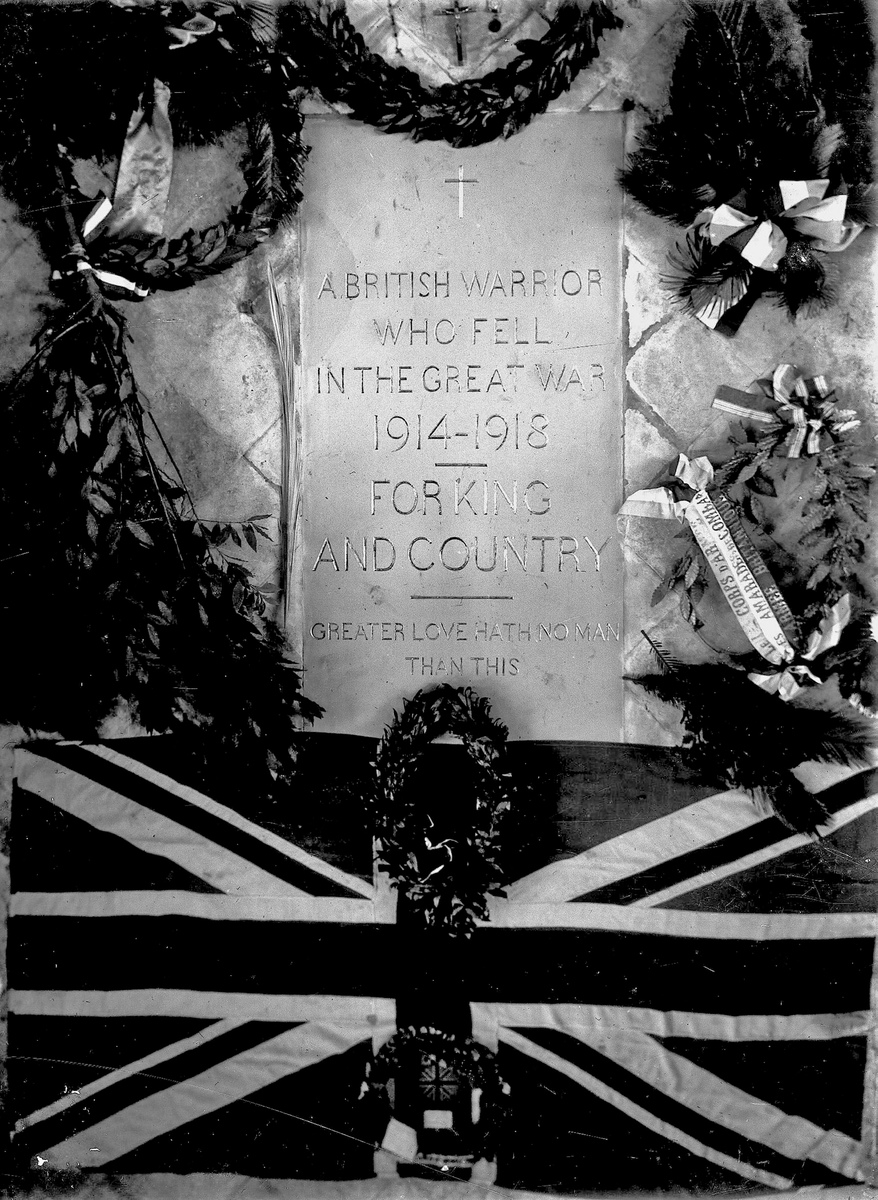 [Speaker Notes: Original stone of the Grave of the Unknown Warrior 

Image:
©2020 Dean and Chapter of Westminster

Please be aware that these images are for educational use only in the classroom and should not be reproduced online.]
Learning
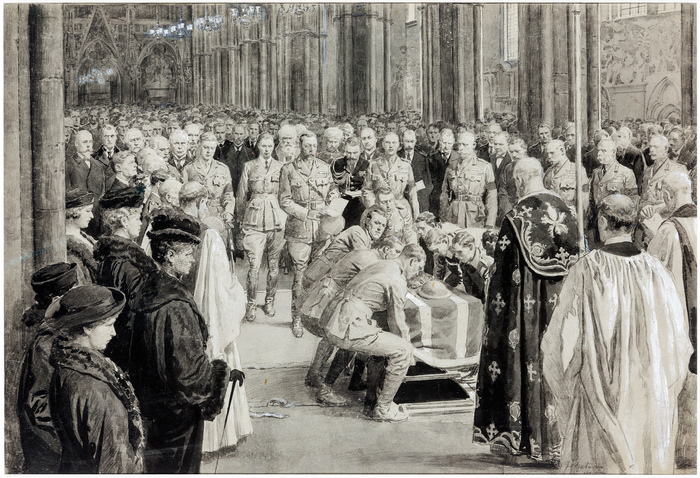 [Speaker Notes: Burial of the Unknown Warrior by Matania 

Image:
©2020 Dean and Chapter of Westminster

Please be aware that these images are for educational use only in the classroom and should not be reproduced online.]
Learning
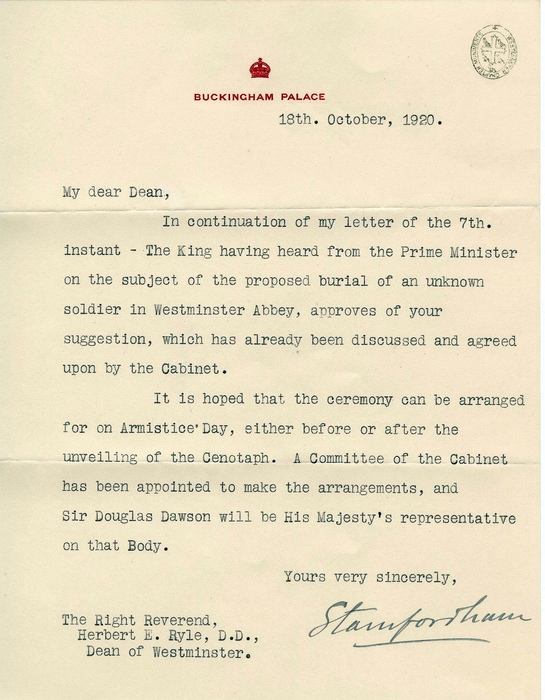 [Speaker Notes: Letter from King George V’s private secretary 

Image:
©2020 Dean and Chapter of Westminster

Please be aware that these images are for educational use only in the classroom and should not be reproduced online.]
Learning
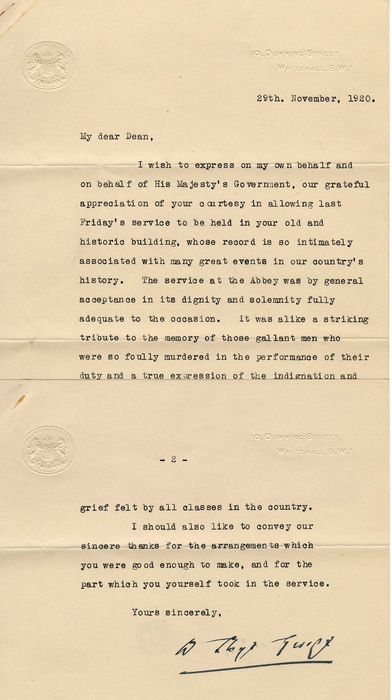 [Speaker Notes: Letter from Prime Minister David Lloyd George

Image:
©2020 Dean and Chapter of Westminster

Please be aware that these images are for educational use only in the classroom and should not be reproduced online.]
Learning
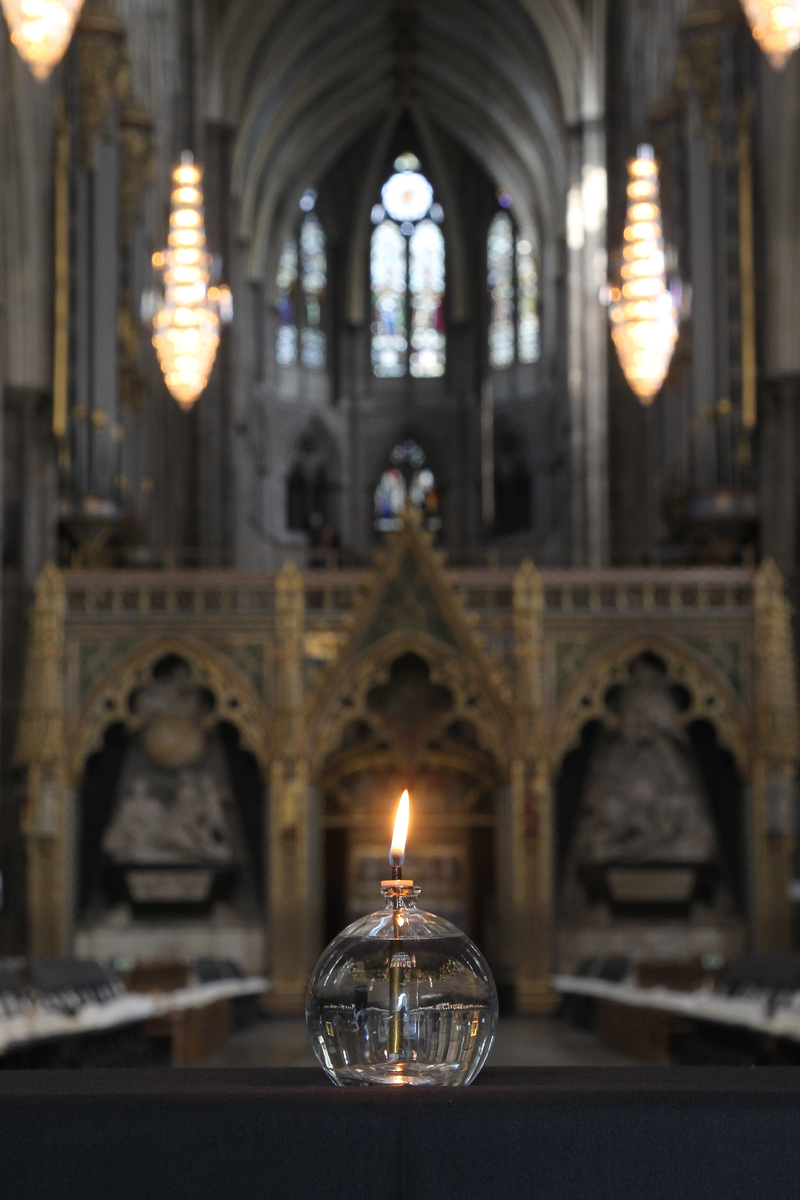 [Speaker Notes: Single vigil candle

Image:
Picture Partnership/Westminster Abbey

Please be aware that these images are for educational use only in the classroom and should not be reproduced online.]
Learning
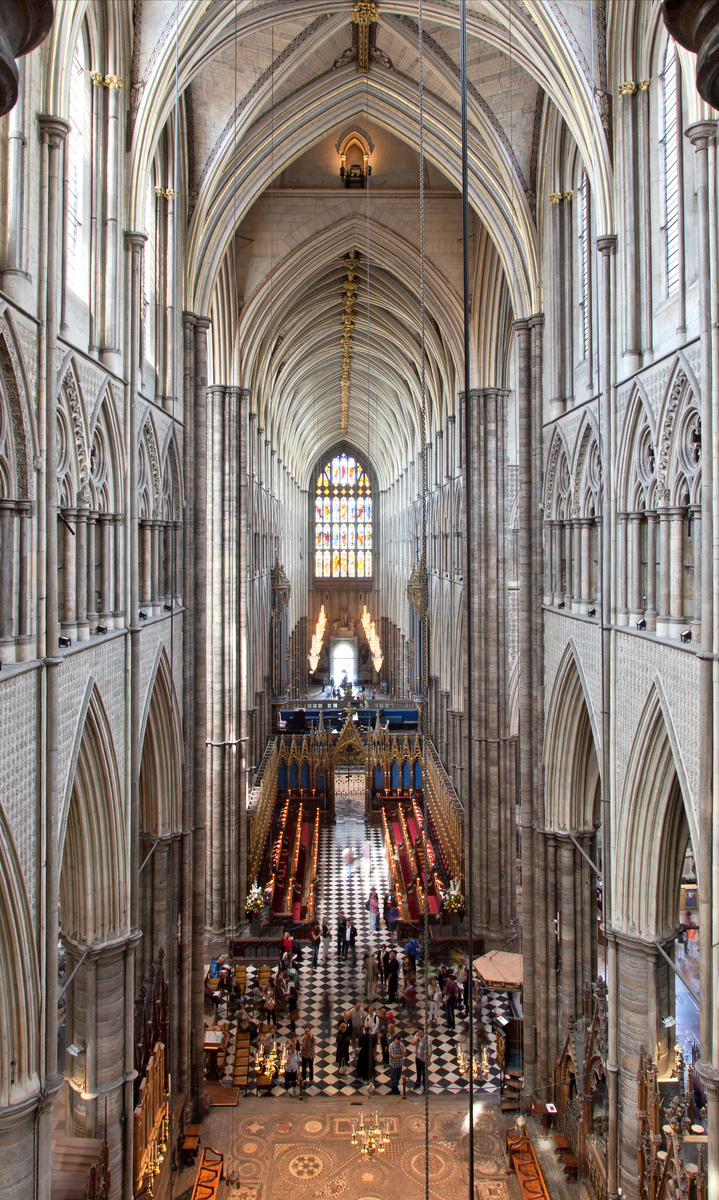 [Speaker Notes: View of Abbey looking West from the Triforium

Image:
©2020 Dean and Chapter of Westminster

Please be aware that these images are for educational use only in the classroom and should not be reproduced online.]
Learning
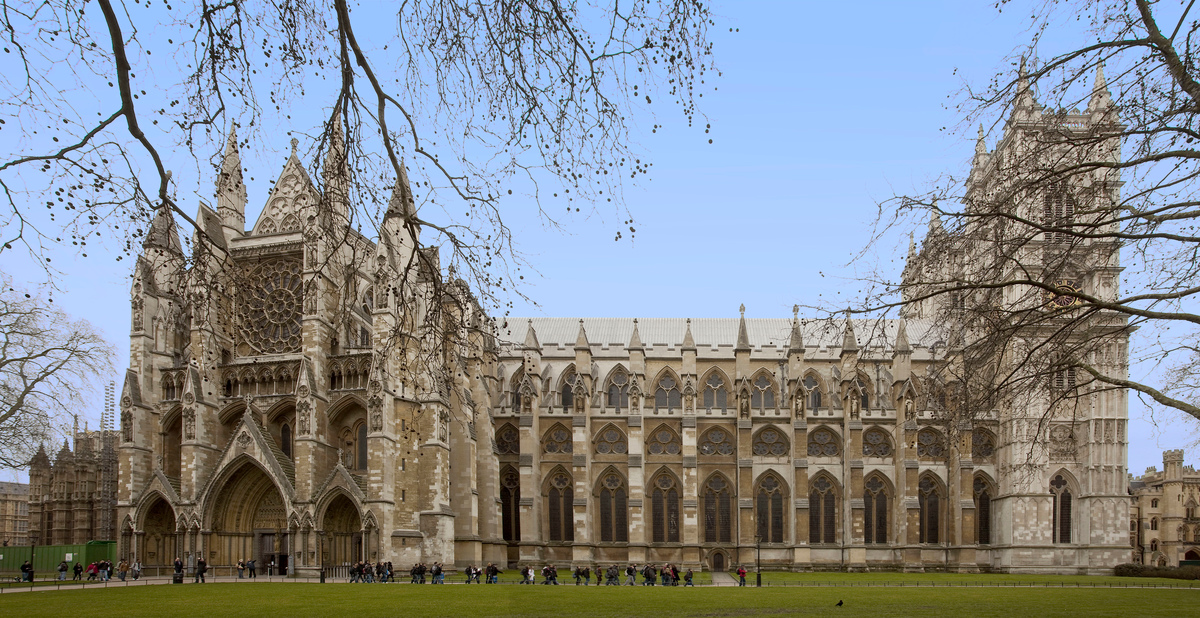 [Speaker Notes: North Front of Westminster Abbey

Image:
©2020 Dean and Chapter of Westminster

Please be aware that these images are for educational use only in the classroom and should not be reproduced online.]
Learning
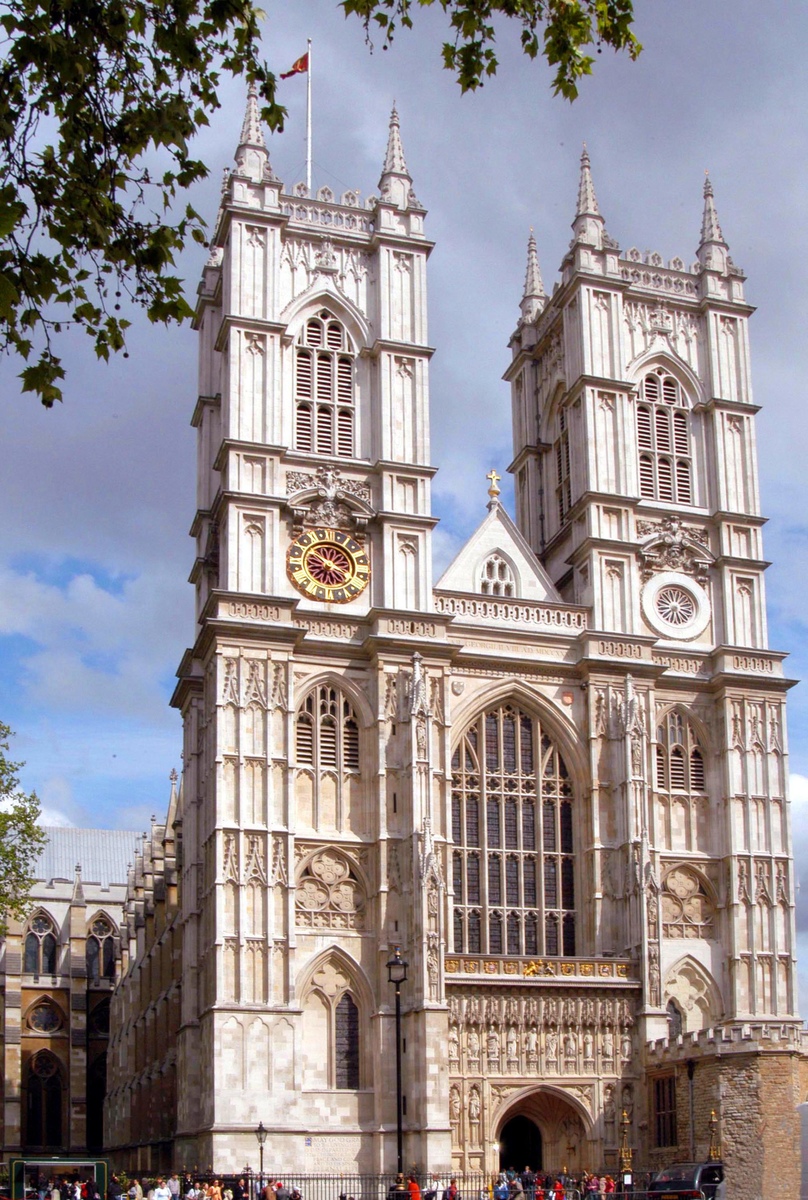 [Speaker Notes: West Front of Westminster Abbey

Image:
©2020 Dean and Chapter of Westminster

Please be aware that these images are for educational use only in the classroom and should not be reproduced online.]